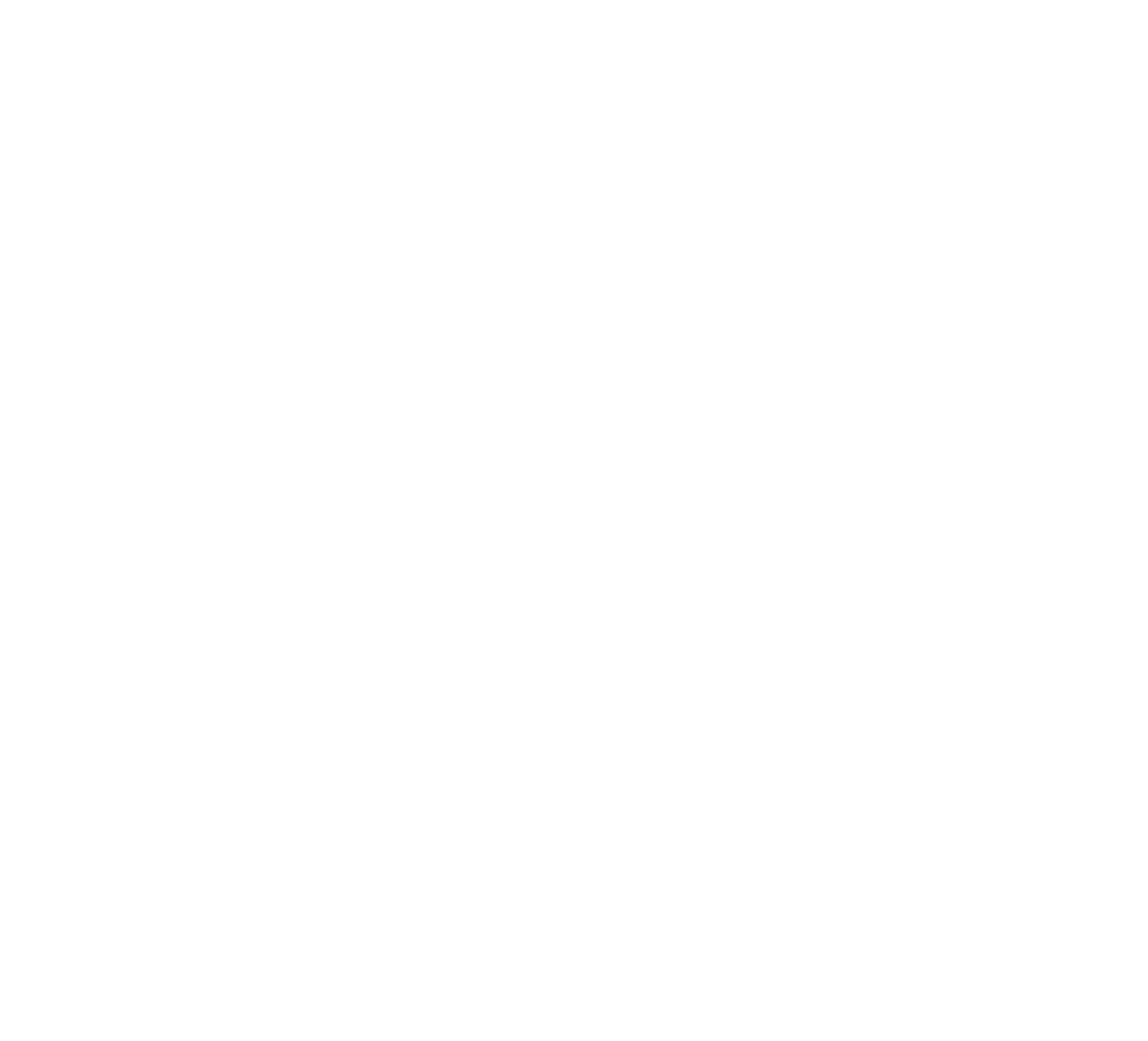 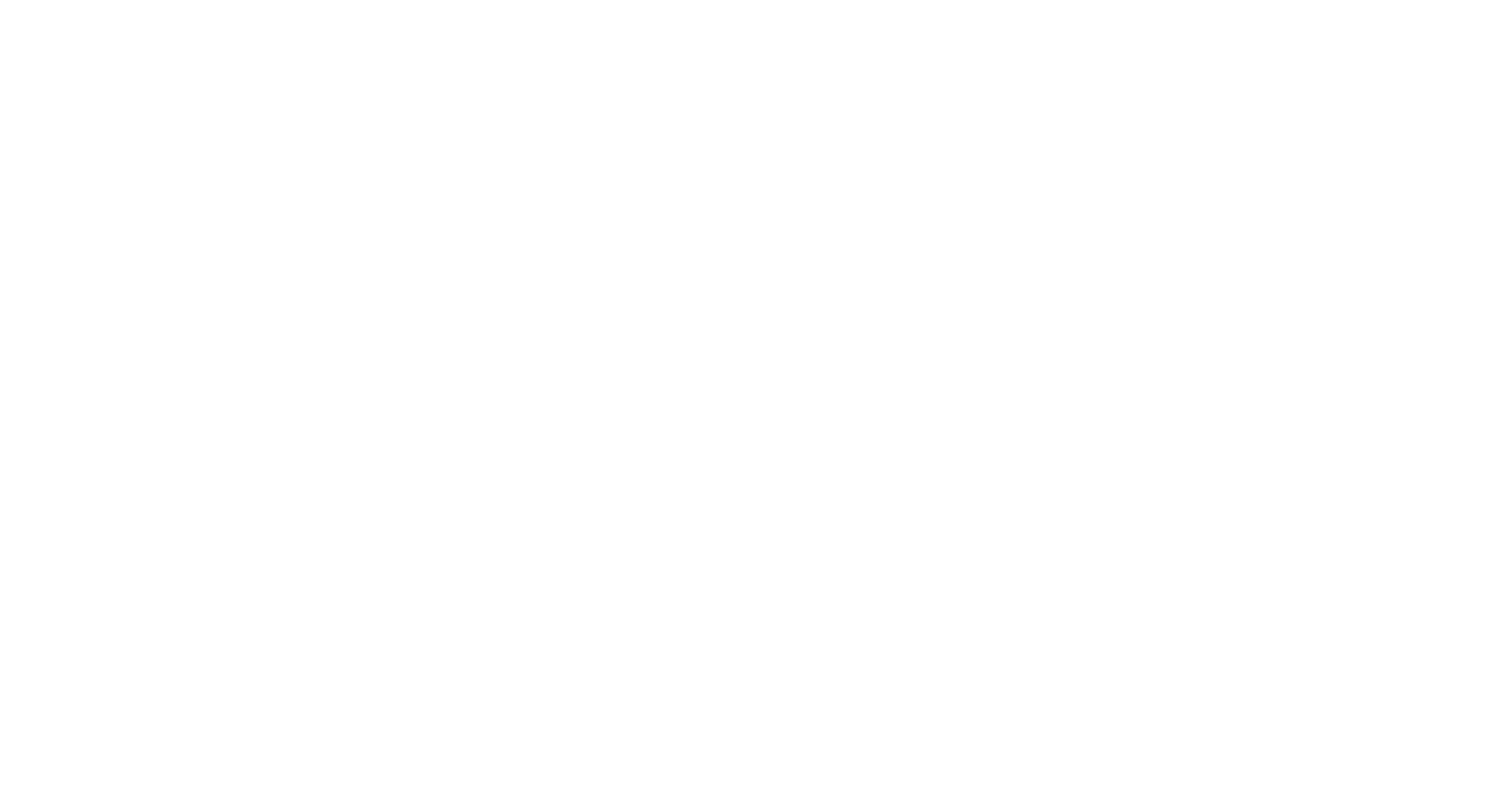 Economic development opportunities for Indigenous Australians & the National Disability Insurance Scheme
A workshop report
Prepared by Inside Policy for the Prime Minister’s Indigenous Advisory Council

17 August 2017
Disclaimer
This document has been prepared by Inside Policy Pty Ltd on behalf of the the Prime Minister’s Indigenous Advisory Council and the Department of the Prime Minister & Cabinet (the Department) to report on the outcomes of a workshop held on 11 August 2017 to discuss the economic development opportunities for Indigenous Australians under the National Disability Insurance Scheme.
This report is confidential and has been prepared for the sole use of the Department. The contents of this report does not constitute Departmental policy.
Ownership of Intellectual Property
All title, ownership rights and intellectual property rights in and relating to this report or any copies thereof including but not limited to copyright, logos, names, trademarks, service marks, design, text, sound recordings, images, links, concepts and themes are owned by Inside Policy Pty Ltd or used under authorized licence by Inside Policy Pty Ltd. Any reproduction, transmission, publication, performance, broadcast, alteration, license, hyperlink, creation of derivative works or other use in whole or in part in any manner without the prior written consent of Inside Policy Pty Ltd is strictly prohibited.
What’s inside?
Inside Policy | Clear thinking begins here
3
Introduction
The Department of the Prime Minister and Cabinet engaged Inside Policy to facilitate and report on a workshop on economic development opportunities within the National Disability Insurance Scheme (NDIS) for Indigenous Australians. This workshop was initiated and hosted by the Prime Minister’s Indigenous Advisory Council.
The workshop was held at the National Centre of Indigenous Excellence in Redfern on 10 August 2017 and was attended by over 30 representatives from Aboriginal Community Controlled Health Organisations, Indigenous peak bodies and service delivery organisations, Indigenous disability advocates, microfinance, government, disability provider peaks and the National Disability Insurance Agency.
The overarching objective of the workshop was to build a “call to action” amongst representatives in the room to do their part in seizing the opportunities that exist within the NDIS for Indigenous Australians.
This report outlines the feedback to emerge from the workshop.
The overarching sentiment from the workshop can be summarised as “Nothing about us without us. Done with us not for us.” Workshop participants strongly conveyed the importance of the NDIS being rolled out with rather than for Indigenous communities.
The remainder of this report summarises the feedback provided on the following discussion items:
The current challenges within the NDIS.
The opportunities that exist.
On-country models for delivering the NDIS.
Participation and advocacy.
Financial viability.
Inside Policy | Clear thinking begins here
4
Agenda
Inside Policy | Clear thinking begins here
5
Workshop Outcomes
A mind map of the entire workshop discussion
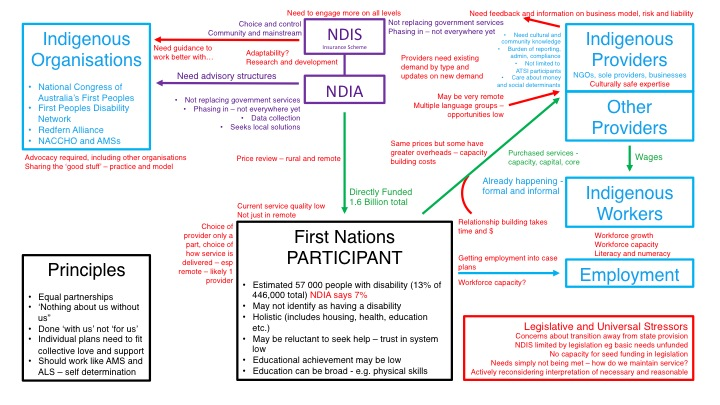 Inside Policy | Clear thinking begins here
6
Workshop Outcomes
Challenges in implementing the NDIS in remote Indigenous communities.
Challenges facing participants:
Limited opportunity to review plans (every six months).
Many service types in remote locations don’t fit within the current definitions of reasonable and necessary.
Lack of knowledge of NDIS and how it works.
Building family and community (collective love & support) into plans.
Lack of choice regarding therapeutic services.
Challenges facing communities:
Lack of community control and building off existing base: feels like the NDIS is being done to us.
The adaptability of the NDIA to different communities & locations.
Time pressure to get the scheme rolled-out.
Lack of flexibility in how the scheme is rolled-out in different locations.
Challenges facing providers:
Financial risk: 1 in 5 fail, 6 months of cash  reserves required, no guarantee on return.
Pricing & funding doesn’t make sense: no weighting on Aboriginality, no seed funding for orgs to get started.
Different business models are required: running a health service is not the same as running a business.
Challenges facing the NDIS:
The NDIA, with the Indigenous community, should examine how key principles of the scheme such as “flexibility”, “reasonable” and “necessary” are defined and applied with the aim of effectively supporting Indigenous participants.
Choice through the lens of a competitive market is not viable in remote locations as a multiplicity of services don’t exist.
How does research and development inform policy?
The group also raised a number of structural challenges facing the NDIS. In particular, how the various systems intersect (i.e. Medicare, income support and NDIS) must be examined to ensure Indigenous participants are able to access all of the support they require including the basic necessities of life (food, clothing, shelter).
Inside Policy | Clear thinking begins here
7
Workshop Outcomes
Opportunities & strategies to maximise them in remote communities: A participant perspective.
Inside Policy | Clear thinking begins here
8
Workshop Outcomes
Opportunities & strategies to maximise them in remote communities: A provider perspective.
Inside Policy | Clear thinking begins here
9
Workshop Outcomes
Opportunities & strategies to maximise them in remote communities: NDIA & system perspective.
Inside Policy | Clear thinking begins here
10
Workshop Outcomes
Advocacy, financial viability & on-country models.
Advocacy & Participation
Aboriginal and Torres Strait Islander peoples’ must have a voice in the roll out of the NDIS and the development of policy affecting people with a disability. At a minimum this should occur by way of:
An Indigenous steering group which directly advises the NDIA on the roll out of the NDIS.
An Indigenous group that directly advises on disability policy reform.
Financial Viability
Seed funding is required to assist Indigenous people start-up businesses to support Indigenous participants. 
Pricing for service types must reflect the cost of doing business and providing services in remote and very remote locations including travel and relationship building.
On-Country Models
Key elements of on-country models include:
Segmenting locations by urban, remote and very remote.
Leveraging the existing Indigenous service system infrastructure including Aboriginal Medical Services, their workforces and systems.
Building the local Indigenous workforce to design and deliver services under the scheme.
Access to market intelligence about current and future demand in communities.
Working with local organisations to develop back end administrative support and physical workspaces for small businesses and sole traders.
Information and assistance to help participants pool funds for block purchasing. 
In remote locations with sole providers choice will be a function of how a service is delivered rather than which agency delivers it.
Assist Indigenous practitioners and entrepreneurs to register as a provider.
Inside Policy | Clear thinking begins here
11
Appendix A: Workshop participants
Inside Policy | Clear thinking begins here
12
Appendix A: Workshop participants
Inside Policy | Clear thinking begins here
13
Appendix A: Workshop participants
Inside Policy | Clear thinking begins here
14
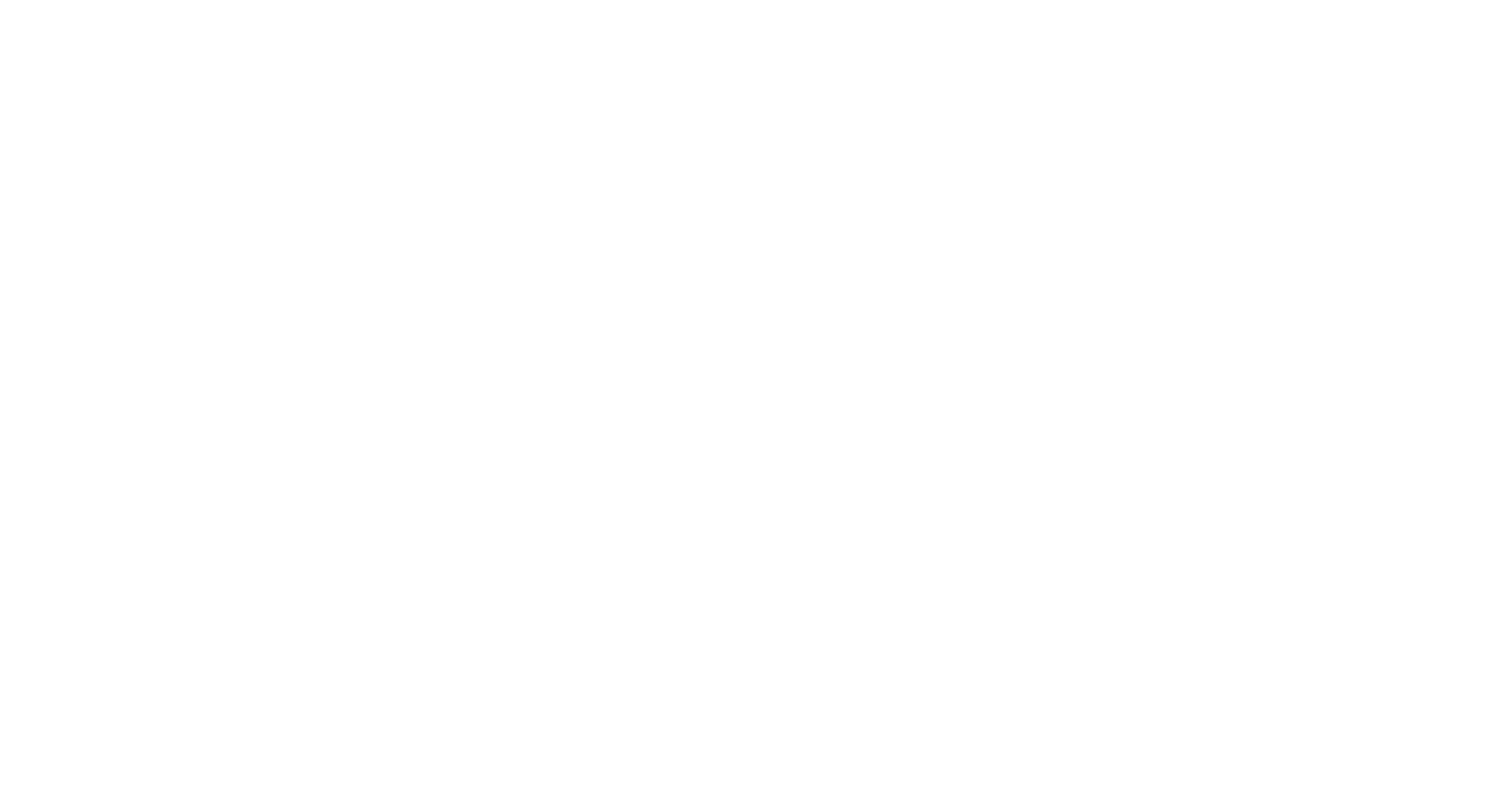 clear thinking begins here